How are we doing?
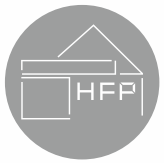 5,930
10,714
1,139
1,973
Inbound calls
Script items issued
Telephone consults
Face to face appointments
Month:
February
2025
Referrals made
Lab results processed
Letters received
Registered Patients
324
1,540
1,368
7,524